Fig. 8 Allograft dysfunctional remodeling may be a consequence of myofibroblast activation in the cardiac ...
Cardiovasc Res, Volume 54, Issue 3, June 2002, Pages 539–548, https://doi.org/10.1016/S0008-6363(02)00270-5
The content of this slide may be subject to copyright: please see the slide notes for details.
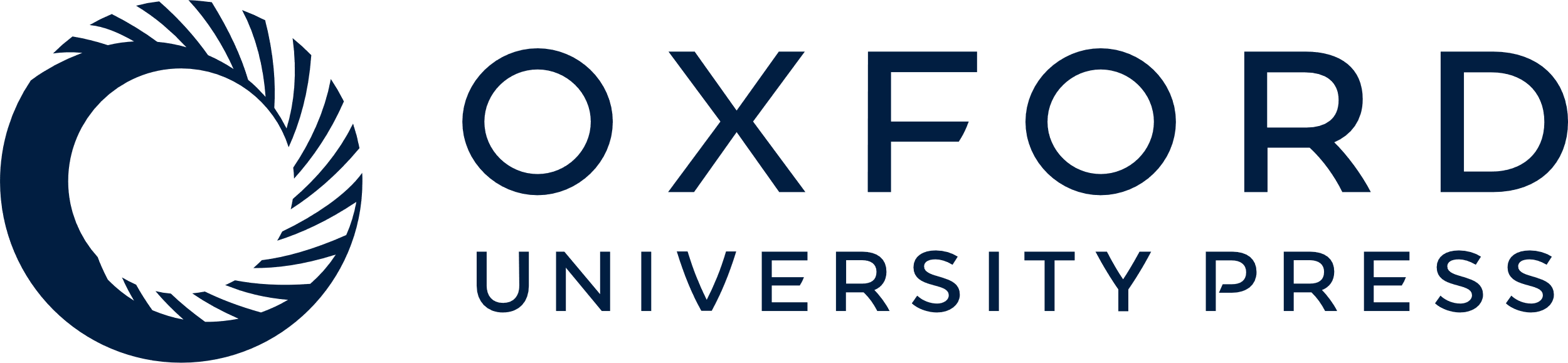 [Speaker Notes: Fig. 8 Allograft dysfunctional remodeling may be a consequence of myofibroblast activation in the cardiac interstitium and coronary adventitia. Retractile and fibrotic tissue that accumulates at these sites could compromise microvascular perfusion in both the vasa vasorum and myocardium and promote TVS and cardiomyocyte remodeling, respectively.


Unless provided in the caption above, the following copyright applies to the content of this slide: Copyright © 2002, European Society of Cardiology]